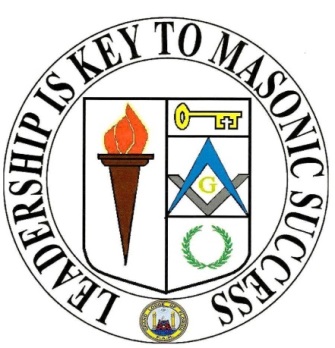 Entrenamiento de Liderazgo Masónico
HABLAR EN PÚBLICO
La mejor manera de sonar como que usted sabe de lo que está hablando es saber de lo que está hablando. 
~ Autor Desconocido
Cómo convertirse en un orador eficaz
Conozca su tema y el tipo de su audiencia 
Conozca las expectativas de su audiencia
Conozca sus propias fortalezas y debilidades
Desarrolle material utilizando los recursos disponibles 	
Sepa cuándo dejar de hablar
Preparación conduce a Confianza
La forma de vestir es muy importante 
Cómodo, adecuado y/o mejor que la vestimenta de sus oyentes
Si se siente cómodo con la forma en que esta vestido se notara 
Si su audiencia está en pantalones, use pantalones y una chaqueta con o sin corbata
Si su audiencia está en chaquetas deportivas, use un traje 
Usted debe estar cómodo con su vestimenta
Conozca su tema y formato
Estudie y este bien informado sobre el tema
Practique, practique, practique	
Vocalice su discurso con inflexiones de voz	
No se limite a leer en un tono monótono	
Sea capaz de ajustar la presentación al tiempo disponible 
Conozca el formato esperado del discurso	
Formal		
Instalación
Masónica al público 	
Instructivo		
Seminario de entrenamiento 
Lectura del  Grado 		
Entretenimiento
Conozca sus propias fortalezas y debilidades
Juegue con sus puntos fuertes
Identifique sus miedos/debilidades
Construya una estrategia para disponer sus debilidades
Utilice los recursos para mejorar sus habilidades
Dale Carnegie
Toastmaster’s
Numerosos sitios web - Dese cuenta de que mejorara con la experiencia
Conozca a su audiencia y sus expectativas
Sea agradecido por su atención
Hágalos participar en el tema
Haga preguntas para evaluar la atención
Sea respetuoso de sus respuestas 
Ajuste el nivel de la presentación de acuerdo a esto
Desarrolle el material utilizando los recursos disponibles
Se requiere dar el crédito apropiado para el autor
Las mejoras visuales deben ser apropiadas
Guías positivas en Power Point
El propósito es presentar la información
No necesita tener una gran cantidad de efectos
El diseño del fondo no debe distraer del contenido
Folletos		
Copias			
Coincidir con formato de discurso 		
Utilice sólo si es necesario. (Van a distraer la atención del orador)
Saber cuándo dejar de hablar
Manténgase cerca del tiempo asignado para el discurso
Dé tiempo para preguntas al final
Asegúrese de darle las gracias a su audiencia
Consejos
Comience con una cita relacionada con su tema, recuerde que debe reconocer al autor 
Es más fácil hablar con alguien que usted conoce, si es posible escoja a alguien en la audiencia que usted conoce personalmente y diríjase a el primero hasta que se sienta cómodo, si conoce a muchos en la audiencia diríjase alternando entre ellos hasta que se sienta confortable.
Preguntas, Comentarios, Sugerencias
Gracias por su asistencia y atenciónBendición Jorge L. Aladro 283 Deer Run Rd.Palm Bay, FL 32909Tel. Celular 321-288-8980Correo elect. jlageorge@bellsouth.net
Acuérdese de obtener la firma en su carnet